Совместный просмотр фильма «Чучело», режиссер Р.Быков с учащимися 7 А класса.
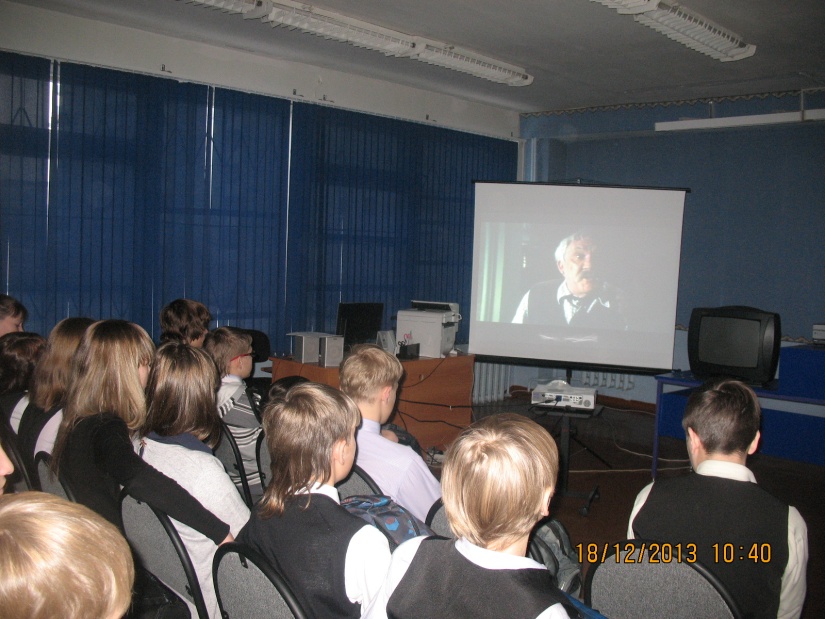 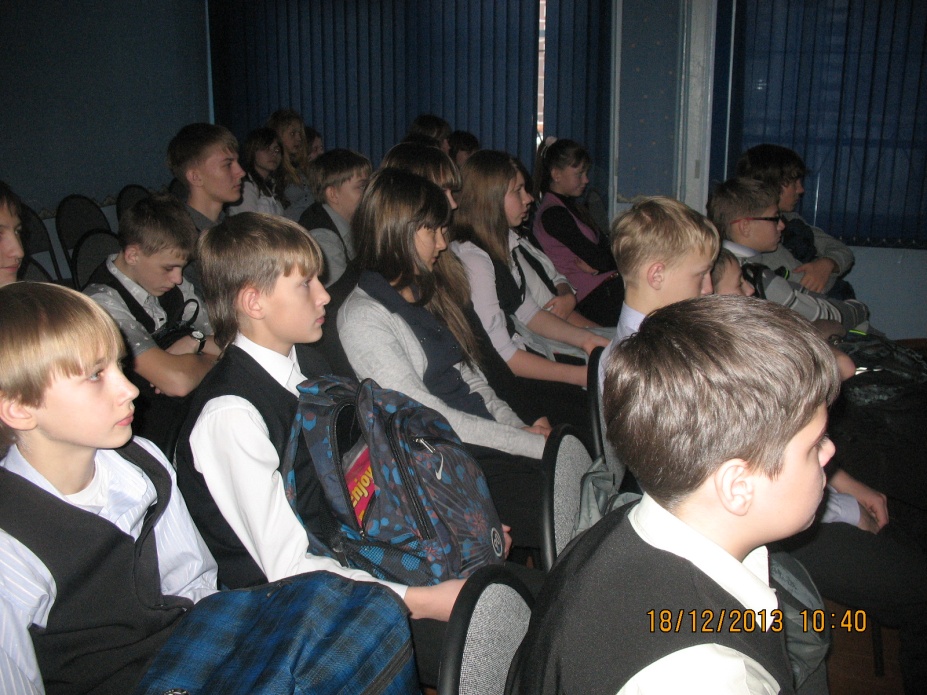 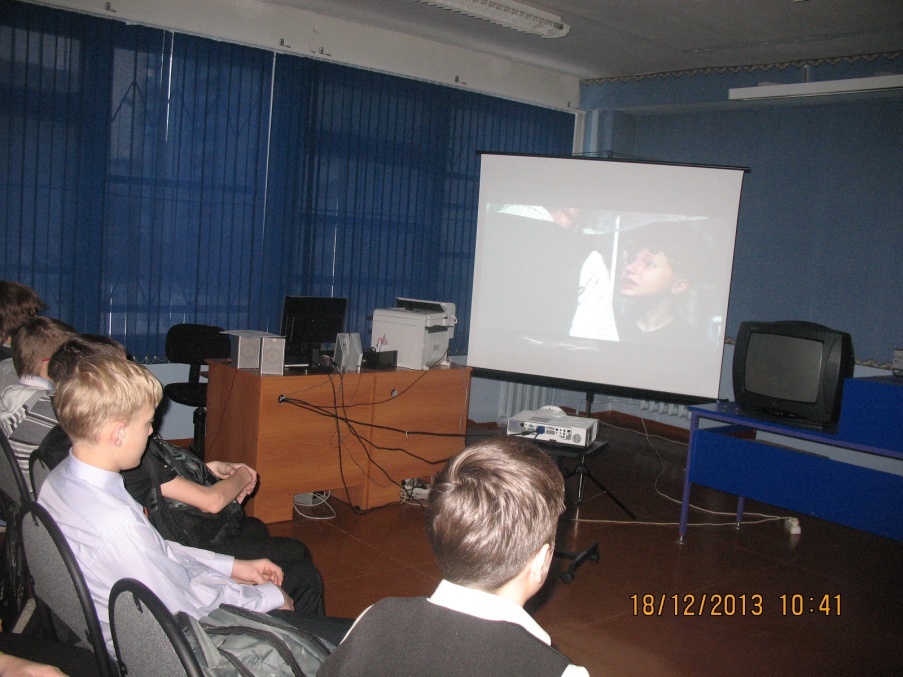 Советовали бы вы своим сверстникам посмотреть фильм «Чучело»?
Да
Нет
«Человек рождается для добрых дел»
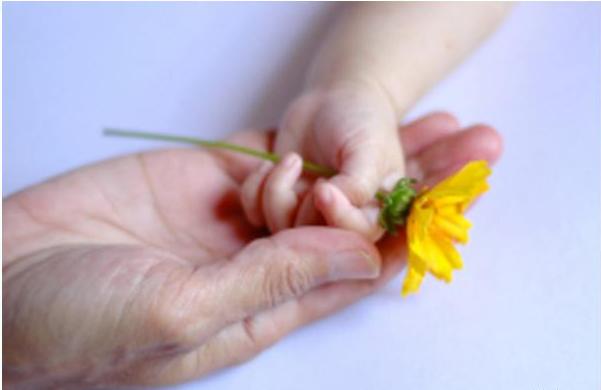 Фильм «Чучело», режиссер Р.Быков
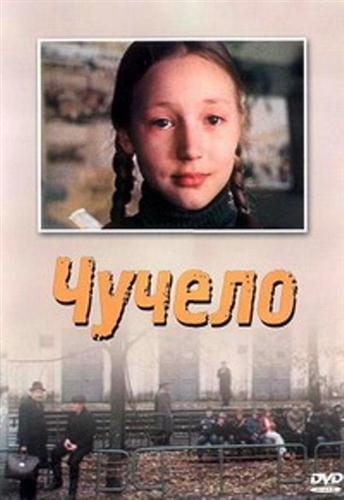 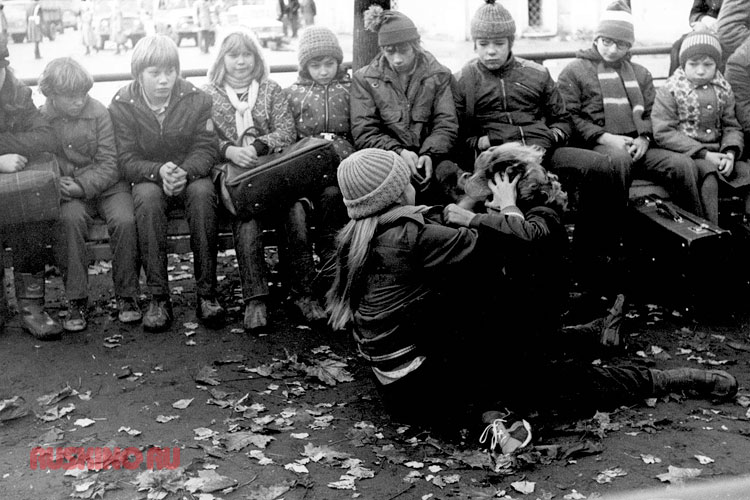 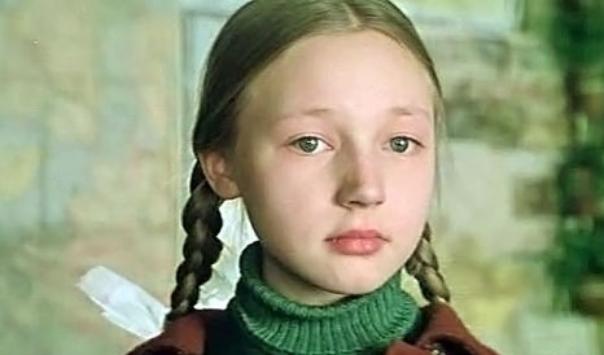 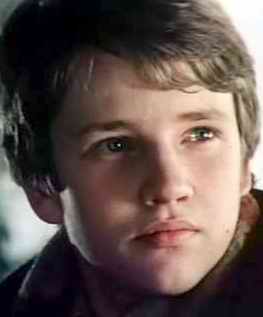 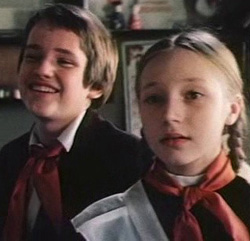 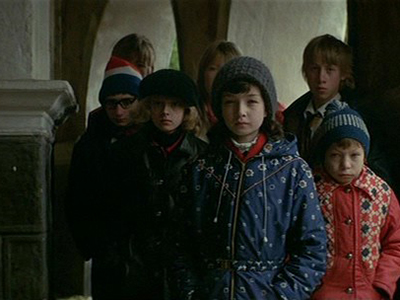 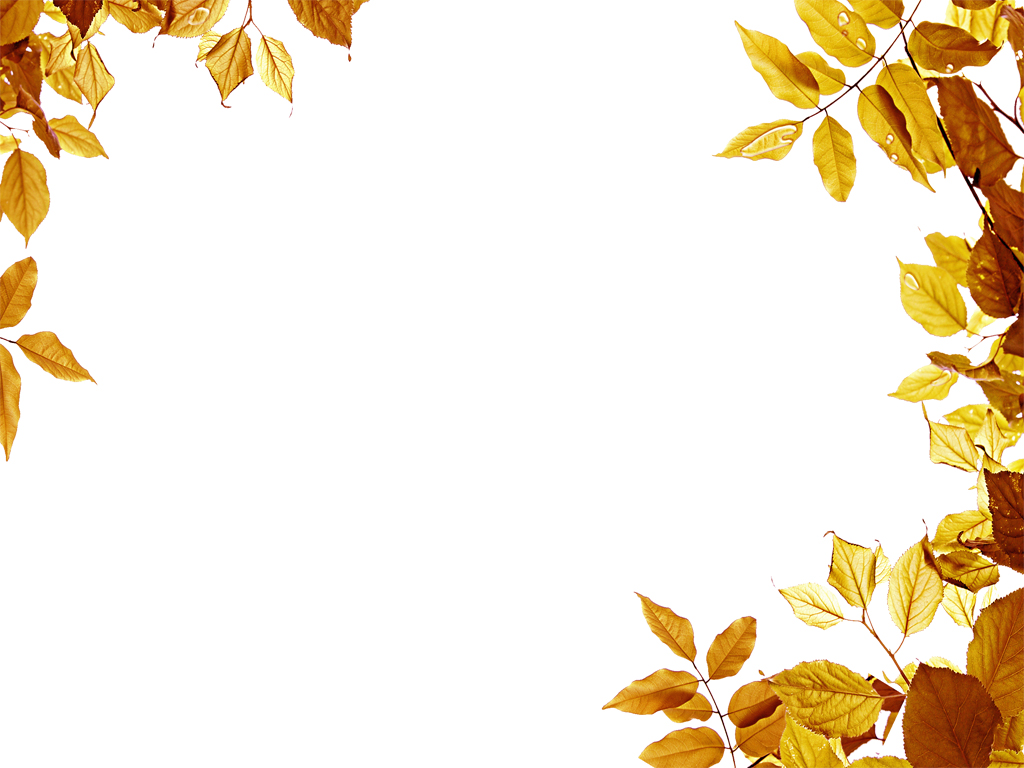 Расшифруйте понятия, что такое…….
ДОБРО --…
ДОБРОТА -- …
МИЛОСЕРДИЕ --…
« Можно презреть, наказать,         но мучить нехорошо, стыдно.Это ожесточает человека.     Надо быть милосердным.»
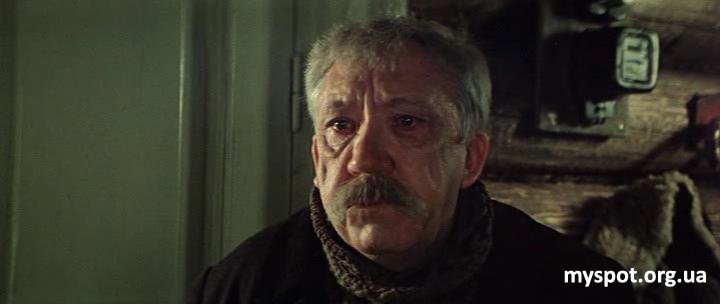 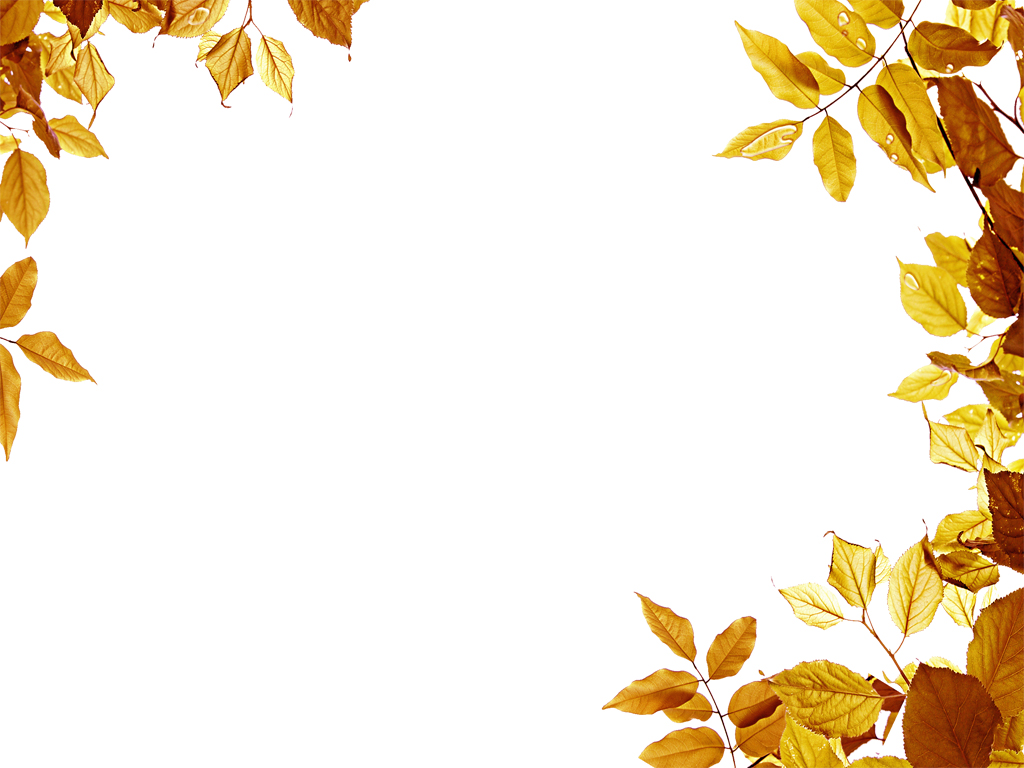 ДОБРО -
ДОБРОТА- 
МИЛОСЕРДИЕ -
ЗЛО
ЗЛОБА
ЖЕСТОКОСТЬ
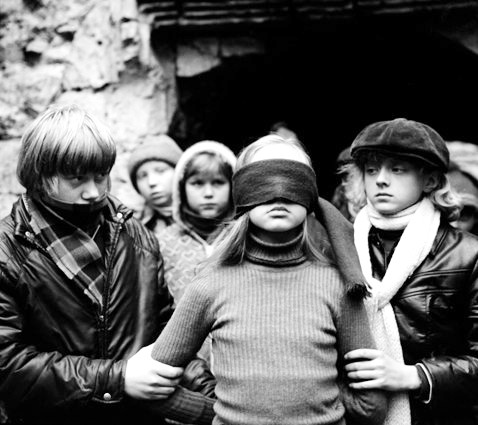 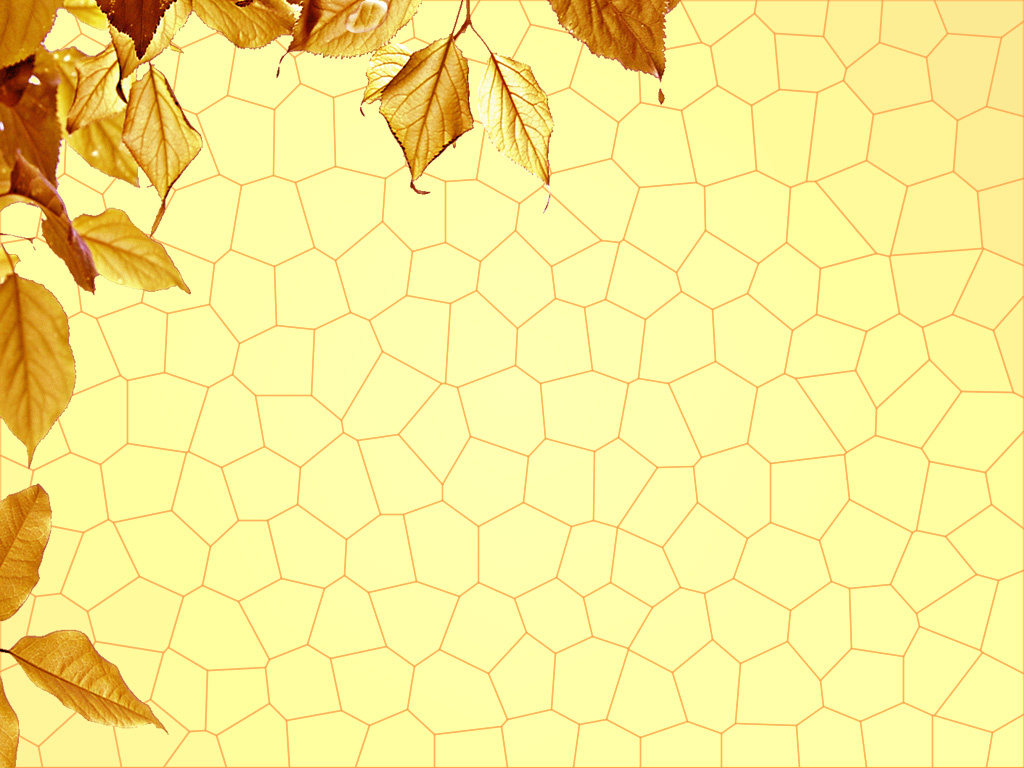 ГЛАВНЫЕ ПРОБЛЕМЫ фильма «ЧУЧЕЛО»
- Борьба между добром и злом
- Бесчеловечное отношение к людям
Жестокость  подростков
- Предательство
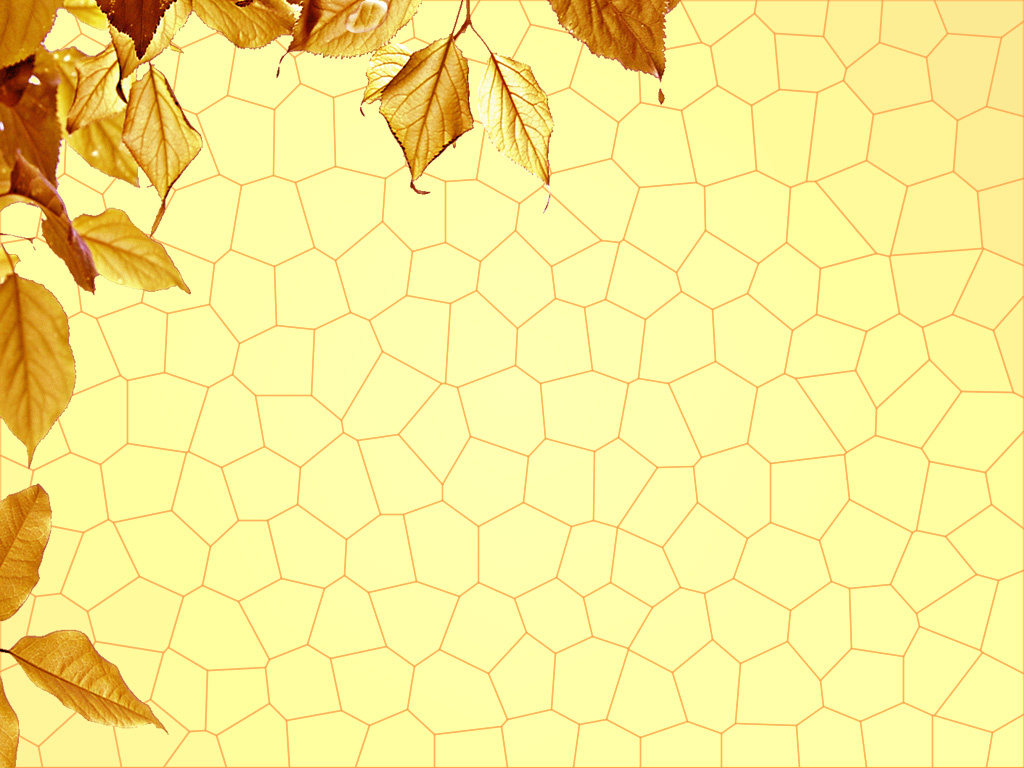 О КОМ ЭТО?
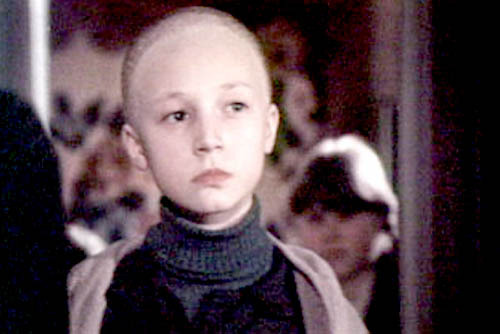 * Она ощупью выбирала путь в жизни, но как безошибочно.
* Сердце горит, голова 
горит, требует мести, 
но поступки 
достойнейшие.
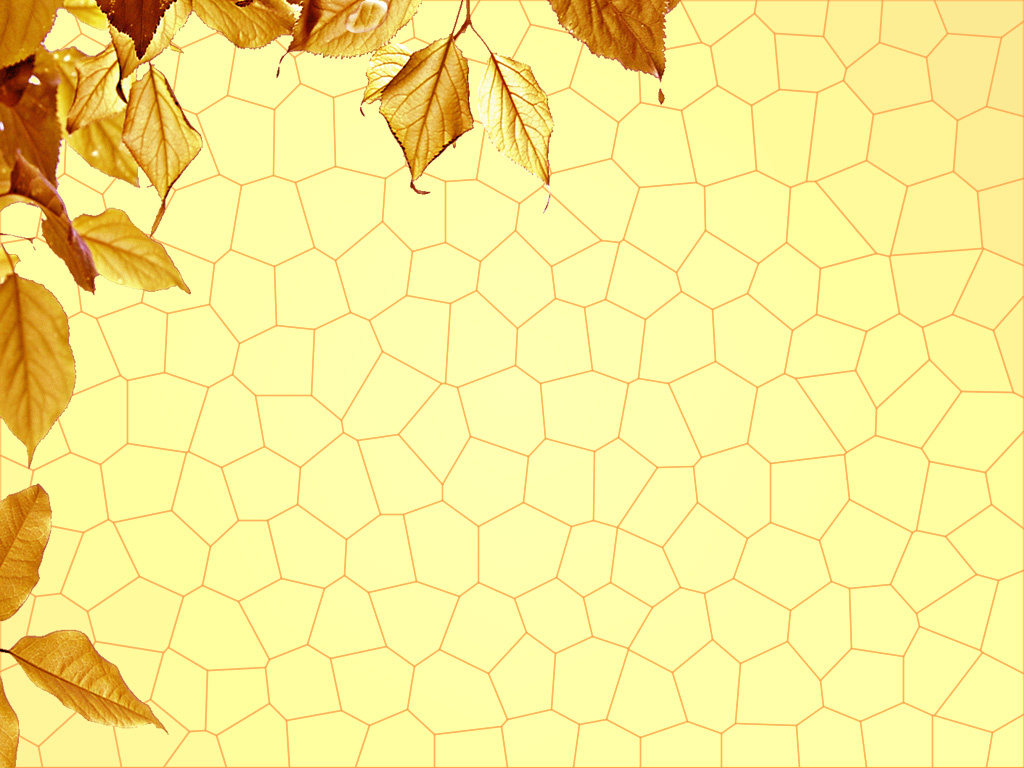 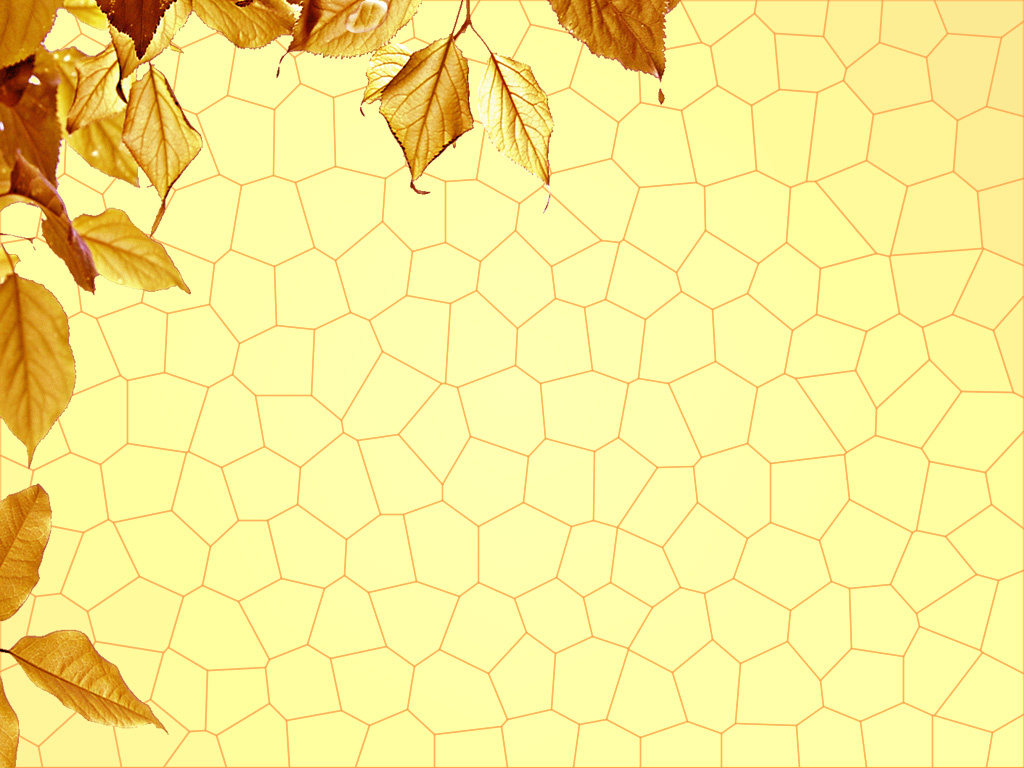 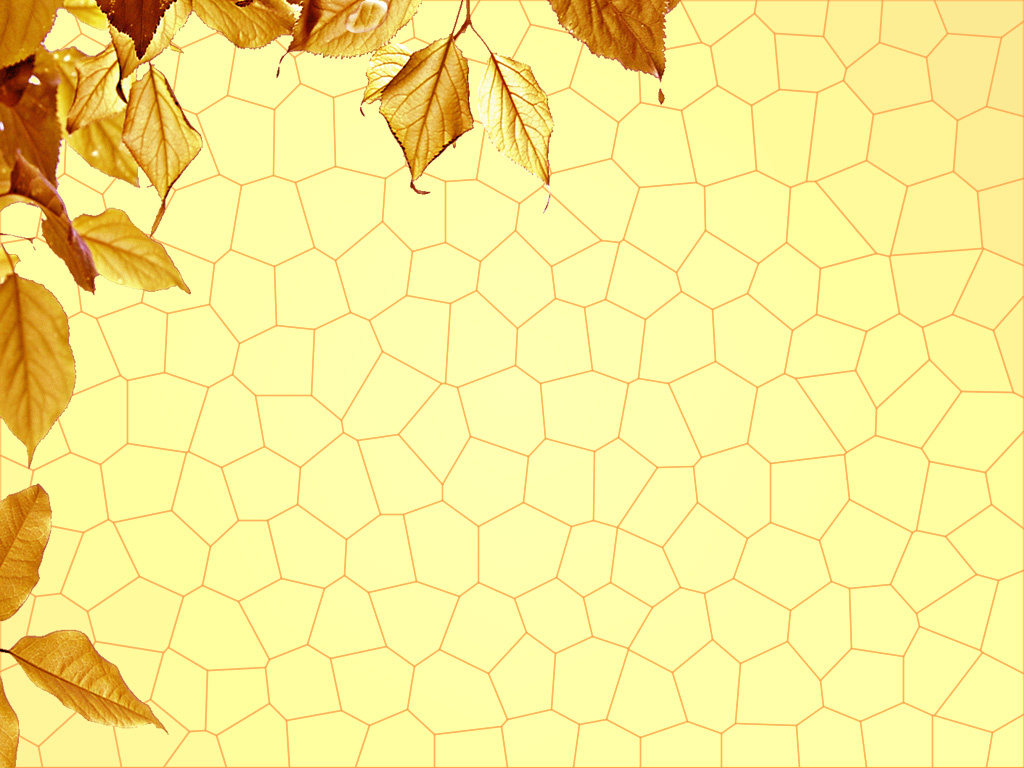 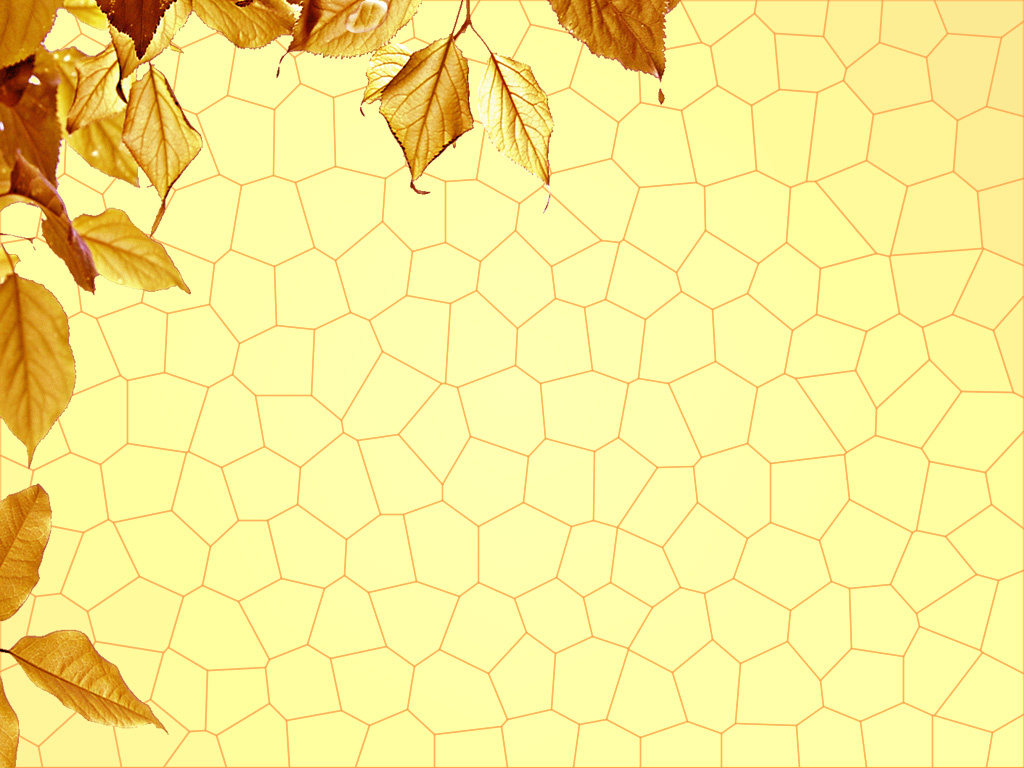 - Был ли коллектив в шестом классе?
Что определяет коллектив 
и в чём его сила?
- Бойкот Лене – это проявление 
зрелости коллектива 
или влияние сильной личности?
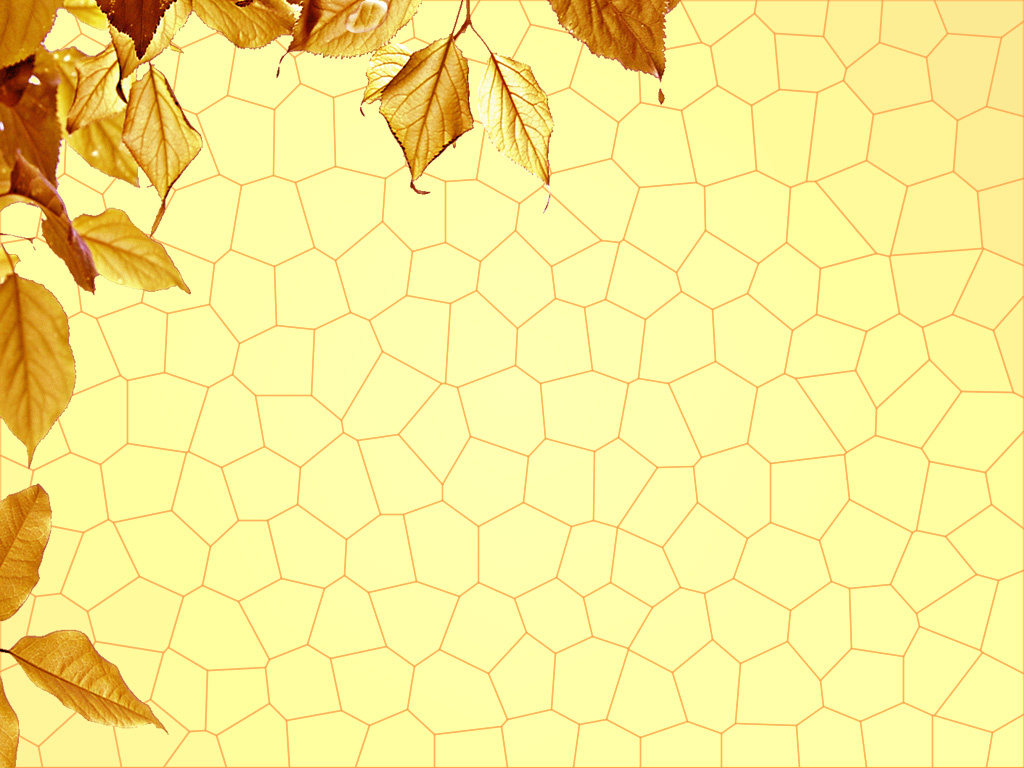 ЛЕНКА  И  ЕЁ  ДЕДУШКА ВСЁ-ТАКИ СМОГЛИ ИЗМЕНИТЬ РЕБЯТ!
«И тоска, такая отчаянная тоска по человеческой чистоте, по бескорыстной храбрости и благородству всё сильнее и сильнее захватывала их сердца и требовала выхода. Потому что терпеть больше не было сил. Рыжий вдруг встал, подошёл к доске и крупными печатными неровными  буквами, спешащими в разные стороны, написал: «Чучело, прости нас!»
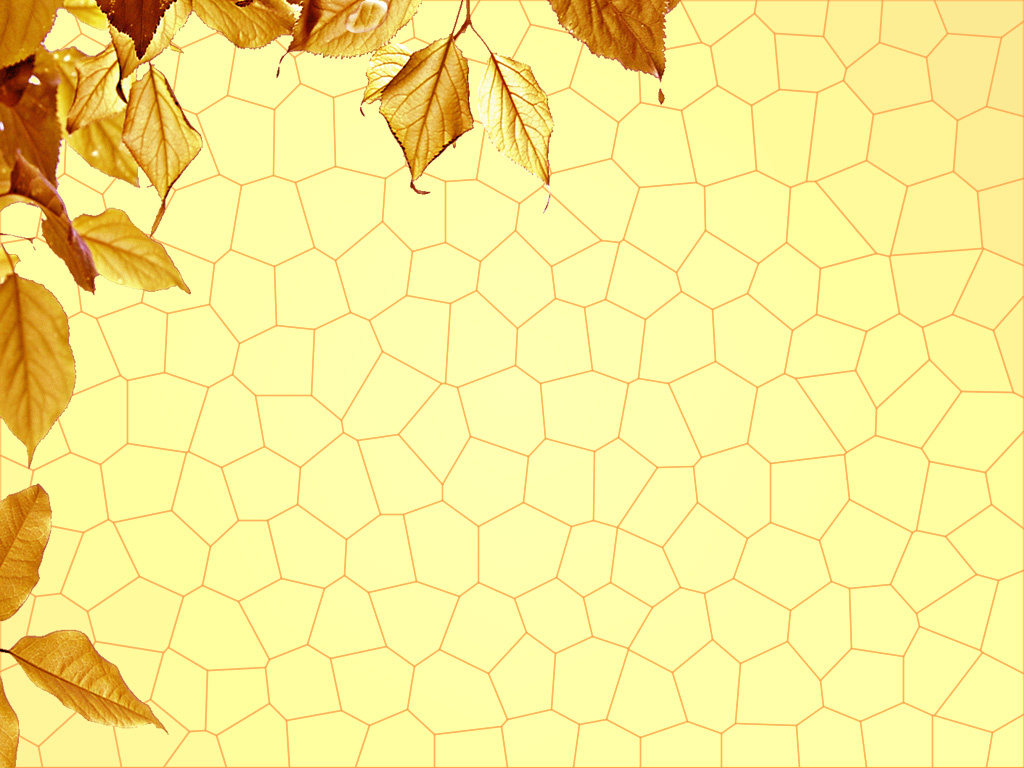 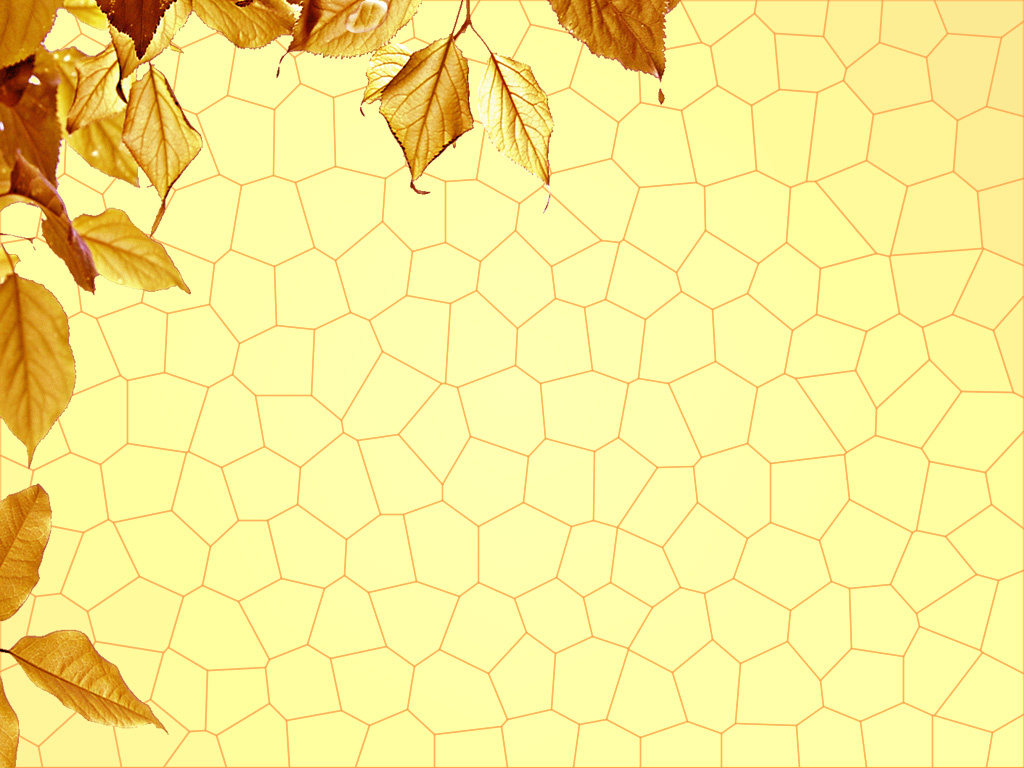 Фильм «Чучело» 
режиссер Ролан Быков. 
В главных ролях: Кристина Орбакайте, Юрий Никулин
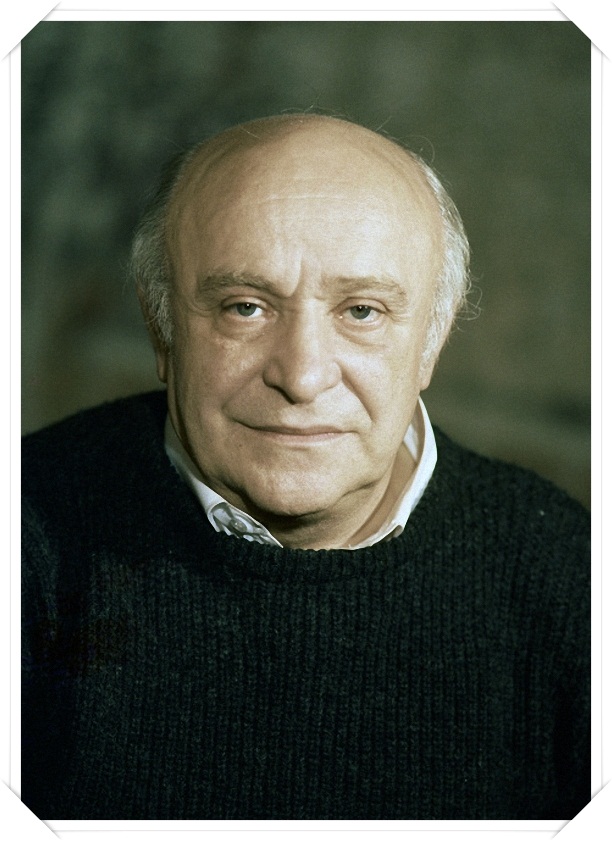 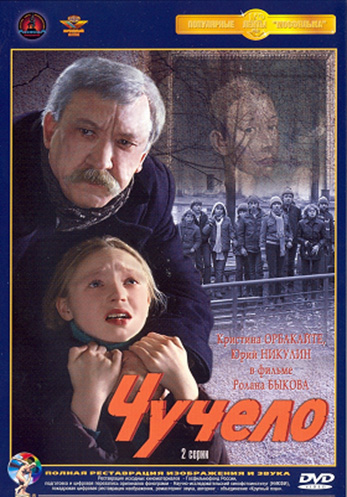 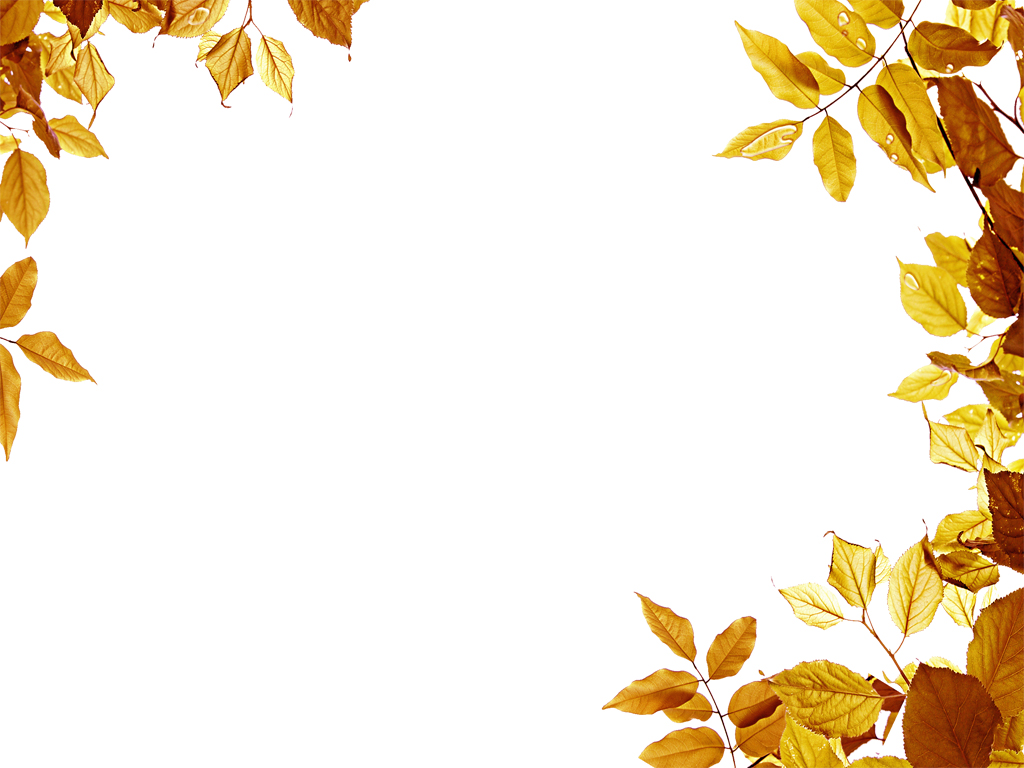 Классик  детской литературы 
Владимир Карпович Железников
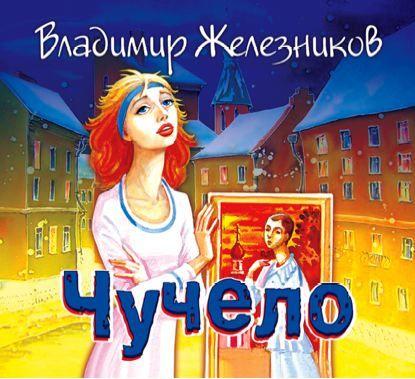 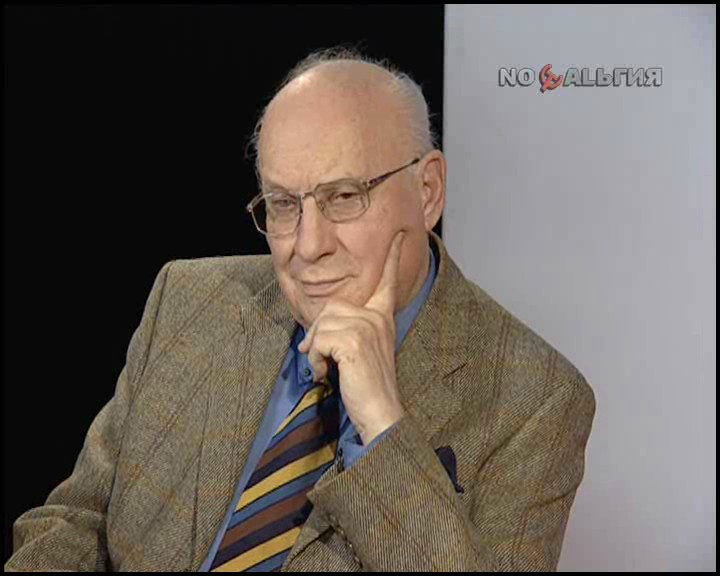 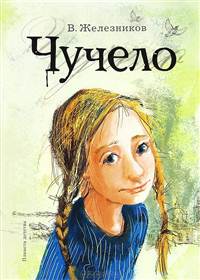 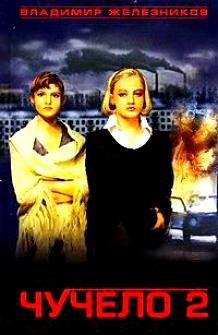 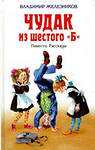 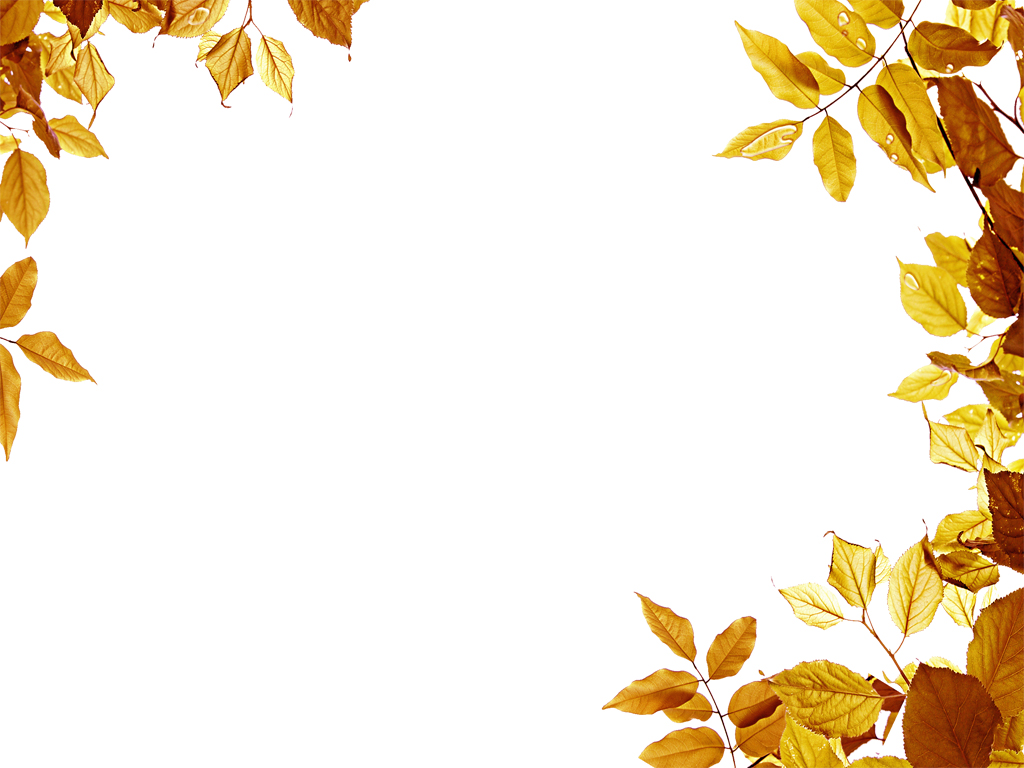 ДАВАЙТЕ  ЗАПОМНИМ
Известная детская писательница Мария Прилежаева сказала однажды: «Человек рождается для добрых дел, и носителями добрых дел являются дети».
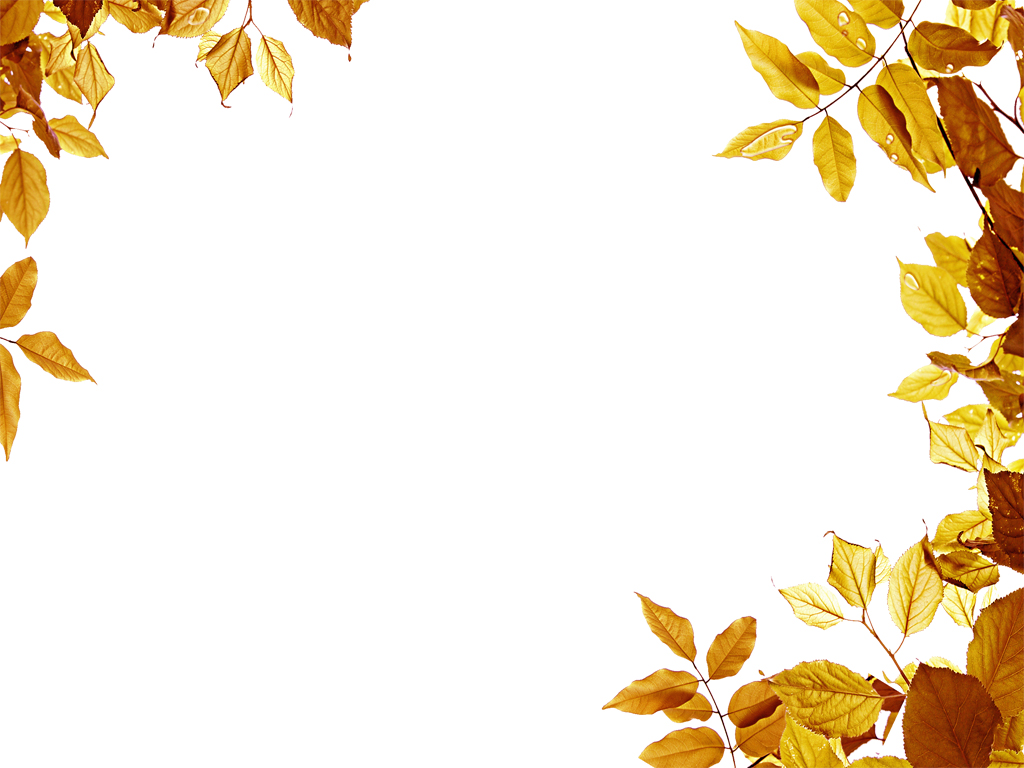 ДАВАЙТЕ  ЗАПОМНИМ
«Помни, ты не один на свете, кроме тебя, есть и другие люди; они нуждаются в твоей доброте, понимании, мужестве, твоей защите»
           Лев Кассиль, 
      русский писатель
Советовали бы вы своим сверстникам посмотреть фильм «Чучело»?
Да
Нет